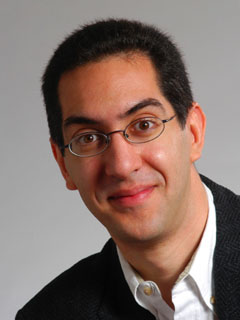 inst.eecs.berkeley.edu/~cs61c UCB CS61C : Machine Structures Lecture 12 – Caches I
Lecturer SOE Dan Garcia
Midterm exam in 3 weeks!
Bitcasa offers infinite storage!
A Mountain View startup promises to do Dropbox one better. 10GB free storage, and (pause for effect) they are offering INFINITE storage for only $10/month ($99/yr, $69/yr if you sign up before March).  Data available anytime, everywhere. Game changer?
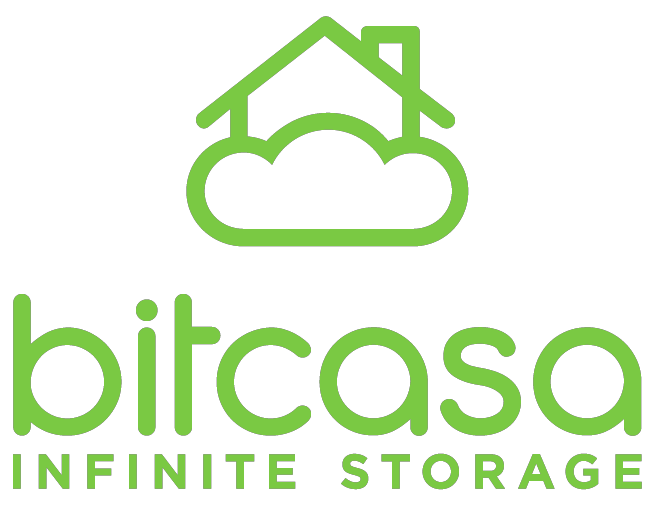 bitcasa.com
Review
Register Conventions: Each register has a purpose and limits to its usage.  Learn these and follow them, even if you’re writing all the code yourself.
Logical and Shift Instructions
Operate on bits individually, unlike arithmetic, which operate on entire word.
Use to isolate fields, either by masking or by shifting back and forth.
Use shift left logical, sll,for multiplication by powers of 2
Use shift right logical, srl,for division by powers of 2 of unsigned numbers (unsigned int)
Use shift right arithmetic, sra,for division by powers of 2 of signed numbers (int)
New Instructions:and, andi, or, ori, sll, srl, sra
6 Great Ideas in Computer Architecture
Layers of Representation/Interpretation
Moore’s Law
Principle of Locality/Memory Hierarchy
Parallelism
Performance Measurement & Improvement
Dependability via Redundancy
Computer
Keyboard, Mouse
Devices
Processor
 (active)
Memory
(passive)
(where 
programs, 
data live 
when
running)
Input
Disk,
Network
Control
(“brain”)
Output
Datapath
(“brawn”)
Display, Printer
The Big Picture
I.e., storage incomputer systems
Memory Hierarchy
Processor
holds data in register file (~100 Bytes)
Registers accessed on nanosecond timescale
Memory (we’ll call “main memory”)
More capacity than registers (~Gbytes)
Access time ~50-100 ns
Hundreds of clock cycles per memory access?!
Disk
HUGE capacity (virtually limitless)
VERY slow: runs ~milliseconds
µProc
55%/year
(2X/1.5yr)
DRAM
7%/year
(2X/10yrs)
Motivation : Processor-Memory Gap
1989 first Intel CPU with cache on chip
1998 Pentium III has two cache levels on chip
“Moore’s Law”
Processor-Memory
Performance Gap(grows 50%/year)
Memory Caching
Mismatch between processor and memory speeds leads us to add a new level: a memory cache
Implemented with same IC processing technology as the CPU (usually integrated on same chip): faster but more expensive than DRAM memory.
Cache is a copy of a subset of main memory.
Most processors have separate caches for instructions and data.
Inclusive– what is in L1$ is a subset of what is in L2$  is a subset of what is in MM that is a subset of is in SM
4-8 bytes (word)
8-32 bytes (block)
1 to 4 blocks
1,024+ bytes(disk sector = page)
Characteristics of the Memory Hierarchy
Processor
Increasing distance from the processor in access time
L1$
L2$
Main Memory
Secondary  Memory
(Relative) size of the memory at each level
[Speaker Notes: Because the upper level is smaller and built using faster memory parts, its hit time will be much smaller than the time to access the next level in the hierarchy (which is the major component of the miss penalty).]
Typical Memory Hierarchy
The Trick: present processor with as much memory as is available in the cheapest technology at the speed offered by the fastest technology
On-Chip Components
Control
Secondary
Memory
(Disk
Or Flash)
Instr
Cache
Second
Level
Cache
(SRAM)
ITLB
Main
Memory
(DRAM)
Datapath
Data
Cache
RegFile
DTLB
Speed (#cycles): ½’s             1’s                  10’s                  100’s               10,000’s
Size (bytes):       100’s          10K’s                 M’s                    G’s                    T’s
Cost:         highest                                                                               lowest
[Speaker Notes: Instead, the memory system of a modern computer consists of a series of black boxes ranging from the fastest to the slowest.
Besides variation in speed, these boxes also varies in size (smallest to biggest) and cost.
What makes this kind of arrangement work is one of the most important  principle in computer design.  The principle of locality. The principle of locality states that programs access a relatively small portion of the address space at  any instant of time.

The design goal is to present the user with as much memory as is available in the cheapest technology (points to the disk).
While by taking advantage of the principle of locality, we like to provide the user an average access speed that is very close to the speed that is offered by the fastest technology.
(We will go over this slide in detail in the next lectures on caches).]
Memory Hierarchy
If level closer to Processor, it is:
Smaller
Faster
More expensive
subset of lower levels (contains most recently used data)
Lowest Level (usually disk) contains all available data (does it go beyond the disk?)
Memory Hierarchy presents the processor with the illusion of a very large & fast memory
Memory Hierarchy Analogy: Library
You’re writing a term paper (Processor) at a table in Doe
Doe Library is equivalent to disk
essentially limitless capacity, very slow to retrieve a book
Table is main memory
smaller capacity: means you must return book when table fills up
easier and faster to find a book there once you’ve already retrieved it
Open books on table are cache
smaller capacity: can have very few open books fit on table; again, when table fills up, you must close a book
much, much faster to retrieve data
Illusion created: whole library open on the tabletop 
Keep as many recently used books open on table as possible since likely to use again
Also keep as many books on table as possible, since faster than going to library
Memory Hierarchy Basis
Cache contains copies of data in memory that are being used.
Memory contains copies of data on disk that are being used.
Caches work on the principles of temporal and spatial locality.
Temporal Locality: if we use it now, chances are we’ll want to use it again soon.
Spatial Locality: if we use a piece of memory, chances are we’ll use the neighboring pieces soon.
Two Types of Locality
Temporal Locality (locality in time)
If a memory location is referenced then it will tend to be referenced again soon
 Keep most recently accessed data items closer to the processor

Spatial Locality (locality in space)
If a memory location is referenced, the locations with nearby addresses will tend to be referenced soon
 Move blocks consisting of contiguous words closer to the processor
[Speaker Notes: How does the memory hierarchy work?  Well it is rather simple, at least in principle.
In order to take advantage of the temporal locality, that is the locality in time, the memory hierarchy will keep those more recently accessed data items closer to the processor because chances are (points to the principle), the processor will access them again soon.
In order to take advantage of the spatial locality, not ONLY do we move the item that has just been accessed to the upper level, but we ALSO move the data items that are adjacent to it.

+1 = 15 min. (X:55)]
Cache Design (for ANY cache)
How do we organize cache?
Where does each memory address map to?
(Remember that cache is subset of memory, so multiple memory addresses map to the same cache location.)
How do we know which elements are in cache?
How do we quickly locate them?
How is the Hierarchy Managed?
registers  memory
By compiler (or assembly level programmer)
cache  main memory
By the cache controller hardware
main memory  disks (secondary storage)
By the operating system (virtual memory)
Virtual to physical address mapping assisted by the hardware (TLB)
By the programmer (files)
Administrivia
How many hours h on Project 1 part a?
A) 0 ≤ h < 5
B) 5 ≤ h < 10
C) 10 ≤ h < 15
D) 15 ≤ h < 20
E) 20 ≤ h
Project part b due sunday!
It’s 75% of your grade.
Midterm in 3 weeks
Direct-Mapped Cache (1/4)
In a direct-mapped cache, each memory address is associated with one possible block within the cache
Therefore, we only need to look in a single location in the cache for the data if it exists in the cache
Block is the unit of transfer between cache and memory
Direct-Mapped Cache (2/4)
4  Byte Direct 
Mapped Cache
Cache 
Index
Memory Address
Memory
0
0
1
1
2
2
3
3
Block size = 1 byte
4
5
Cache Location 0 can be    occupied by data from:
Memory location 0, 4, 8, ... 
4 blocks any memory location that is multiple of 4
6
7
8
9
A
B
C
What if we wanted a blockto be bigger than one byte?
D
E
F
[Speaker Notes: Let’s look at the simplest cache one can build.  A direct mapped cache that only has 4 bytes.
In this direct mapped cache with only 4 bytes, location 0 of the cache can be occupied by data form memory location 0, 4, 8, C, ... and so on.
While location 1 of the cache can be occupied by data from memory location 1, 5, 9, ... etc.
So in general, the cache location where a memory location can map to  is uniquely determined by the 2 least significant bits of the address (Cache Index).
For example here, any memory location whose two least significant bits of the address are 0s can  go to cache location zero.
With so many memory locations to chose from, which one should we place in the cache?
Of course, the one we have read or write  most recently because by the principle of temporal locality, the one we just touch is most  likely to be the one we will need again soon.
Of all the possible memory locations that can be placed in cache Location 0, how can we tell which one is in the cache?

+2 = 22 min. (Y:02)]
Direct-Mapped Cache (3/4)
8  Byte Direct 
Mapped Cache
Cache 
Index
Memory Address
Memory
0
0
1
0
1
3
2
2
2
5
4
4
3
7
6
6
Block size = 2 bytes
8
9
8
etc
A
C
When we ask for a byte, the system finds out the right block, and loads it all!
How does it know right block?
How do we select the byte?
E.g., Mem address 11101?
How does it know WHICH colored block it originated from?
What do you do at baggage claim?
E
10
12
14
16
18
1A
1C
1E
[Speaker Notes: Let’s look at the simplest cache one can build.  A direct mapped cache that only has 4 bytes.
In this direct mapped cache with only 4 bytes, location 0 of the cache can be occupied by data form memory location 0, 4, 8, C, ... and so on.
While location 1 of the cache can be occupied by data from memory location 1, 5, 9, ... etc.
So in general, the cache location where a memory location can map to  is uniquely determined by the 2 least significant bits of the address (Cache Index).
For example here, any memory location whose two least significant bits of the address are 0s can  go to cache location zero.
With so many memory locations to chose from, which one should we place in the cache?
Of course, the one we have read or write  most recently because by the principle of temporal locality, the one we just touch is most  likely to be the one we will need again soon.
Of all the possible memory locations that can be placed in cache Location 0, how can we tell which one is in the cache?

+2 = 22 min. (Y:02)]
8
1
2
0
14
2
0
1E
3
1
2
3
Cache#
Direct-Mapped Cache (4/4)
Memory Address
8  Byte Direct 
Mapped Cache w/Tag!
Cache 
Index
Memory
(addresses shown)
0
0
1
0
1
3
2
2
2
5
4
4
3
7
6
6
Tag          Data
(Block size = 2 bytes)
8
9
8
A
etc
C
What should go in the tag?
Do we need the entire address?
What do all these tags have in common?
What did we do with the immediate when we were branch addressing, always count by  bytes?
Why not count by cache #?
It’s useful to draw memory with the same width as the block size
E
10
12
14
16
18
1A
1C
1E
[Speaker Notes: Let’s look at the simplest cache one can build.  A direct mapped cache that only has 4 bytes.
In this direct mapped cache with only 4 bytes, location 0 of the cache can be occupied by data form memory location 0, 4, 8, C, ... and so on.
While location 1 of the cache can be occupied by data from memory location 1, 5, 9, ... etc.
So in general, the cache location where a memory location can map to  is uniquely determined by the 2 least significant bits of the address (Cache Index).
For example here, any memory location whose two least significant bits of the address are 0s can  go to cache location zero.
With so many memory locations to chose from, which one should we place in the cache?
Of course, the one we have read or write  most recently because by the principle of temporal locality, the one we just touch is most  likely to be the one we will need again soon.
Of all the possible memory locations that can be placed in cache Location 0, how can we tell which one is in the cache?

+2 = 22 min. (Y:02)]
ttttttttttttttttt iiiiiiiiii oooo
tag	index	byteto check	to 	offsetif have 	select	withincorrect block	block	block
Issues with Direct-Mapped
Since multiple memory addresses map to same cache index, how do we tell which one is in there?
What if we have a block size > 1 byte?
Answer: divide memory address into three fields
Direct-Mapped Cache Terminology
All fields are read as unsigned integers.
Index
specifies the cache index (which “row”/block of the cache we should look in)
Offset
once we’ve found correct block, specifies which byte within the block we want
Tag
the remaining bits after offset and index are determined; these are used to distinguish between all the memory addresses that map to the same location
Tag  Index   Offset
TIO Dan’s great cache mnemonic
AREA (cache size, B)= HEIGHT (# of blocks)    * WIDTH (size of one block, B/block)
2(H+W) = 2H * 2W
WIDTH (size of one block, B/block)
HEIGHT(# of blocks)
AREA(cache size, B)
Direct-Mapped Cache Example (1/3)
Suppose we have a 8B of data in a direct-mapped cache with 2 byte blocks
Sound familiar?
Determine the size of the tag, index and offset fields if we’re using a 32-bit architecture
Offset
need to specify correct byte within a block
block contains 2 bytes
			      = 21 bytes
need 1 bit to specify correct byte
Direct-Mapped Cache Example (2/3)
Index: (~index into an “array of blocks”)
need to specify correct block in cache
cache contains 8 B = 23 bytes
block contains 2 B = 21 bytes
# blocks/cache
		   =	bytes/cache		bytes/block
		   =	23 bytes/cache		21 bytes/block
		   =	22 blocks/cache
need 2 bits to specify this many blocks
Direct-Mapped Cache Example (3/3)
Tag: use remaining bits as tag
tag length = addr length – offset - index		     	       = 32 - 1 - 2 bits		       = 29 bits	
so tag is leftmost 29 bits of memory address
Tag can be thought of as “cache number”
Why not full 32 bit address as tag?
All bytes within block need same address (4b)
Index must be same for every address within a block, so it’s redundant in tag check, thus can leave off to save memory (here 10 bits)
Peer Instruction
ABC
1: FFF
1: FFT
2: FTF
2: FTT
3: TFF
3: TFT
4: TTF
5: TTT
For a given cache size: a larger block size can cause a lower hit rate than a smaller one.
If you know your computer’s cache size, you can often make your code run faster.
Memory hierarchies take advantage of spatial locality by keeping the most recent data items closer to the processor.
Peer Instruction Answer
Yes – if the block size gets too big, fetches become more expensive and the big blocks force out more useful data.
Certainly! That’s call “tuning”
“Most Recent” items  Temporal locality
ABC
1: FFF
1: FFT
2: FTF
2: FTT
3: TFF
3: TFT
4: TTF
5: TTT
For a given cache size: a larger block size can cause a lower hit rate than a smaller one.
If you know your computer’s cache size, you can often make your code run faster.
Memory hierarchies take advantage of spatial locality by keeping the most recent data items closer to the processor.
And in Conclusion…
We would like to have the capacity of disk at the speed of the processor: unfortunately this is not feasible.
So we create a memory hierarchy:
each successively lower level contains “most used” data from next higher level
exploits temporal & spatial locality 
do the common case fast, worry less about the exceptions (design principle of MIPS)
Locality of reference is a Big Idea